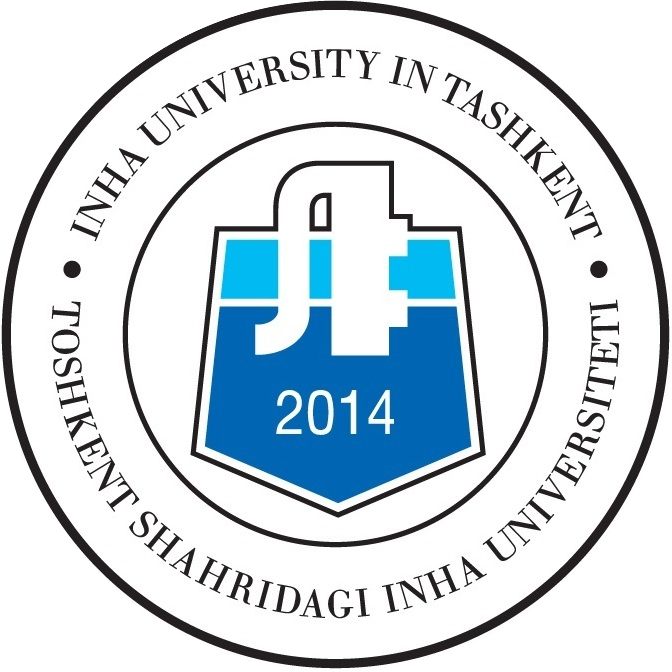 Ўзбекистон Республикаси Вазирлар Маҳкамасининг 2021 йил 11 мартдаги “Ёшларни ижтимоий қўллаб-қувватлаш бўйича қўшимча чора-тадбирлар тўғрисида”ги 132-сон Қарорининг мазмун моҳияти
ЁШЛАРНИ ИЖТИМОИЙ ҚЎЛЛАБ-ҚУВВАТЛАШ БЎЙИЧА ҚЎШИМЧА ЧОРА-ТАДБИРЛАР ТЎҒРИСИДА” Вазирлар Маҳкамасининг 2021 йил 11 мартдаги 132-сон қарори.
Ёшлар билан ишлаш тизимини янги даражага олиб чиқиш, уларни ижтимоий-ҳуқуқий ва психологик қўллаб-қувватлаш, касб-ҳунарга ўргатиш ва бандлигини таъминлаш ишларини самарали ташкил этишнинг доимий молиявий манбаларини ва улардан фойдаланиш тартибини белгилаш мақсадида Вазирлар Маҳкамаси қарори.
«Ёшлар дафтари»га киритилган ёшларнинг ижтимоий-иқтисодий муаммоларини ҳал этиш мақсадида туман ва шаҳарларда «Ёшлар дафтари»га киритилган ёшларни қўллаб-қувватлаш жамғармаси (кейинги ўринларда — Жамғарма) ташкил этилиш тўғрисида.
4
Қарорнинг таркибий қисми
9 та бўлим
1. «Ёшлар дафтари»га киритилган ёшларни қўллаб-қувватлаш жамғармаси тўғрисида. 5 боб
2. «Ёшлар дафтари»га киритилган ёшларни қўллаб-қувватлаш жамғармаси Васийлик кенгашининг
НАМУНАВИЙ ТАРКИБИ*
3 та илова
3. Ўзбекистон Республикаси Ҳукуматининг айрим қарорларига киритилаётган ўзгартириш ва қўшимчалар
5
Қарор лойиҳаси
«Ёшлар дафтари»га киритилган ёшларни қўллаб-қувватлаш жамғармаси ташкил этилган
Жамғарма маблағлари қуйидаги манбалар ҳисобидан шакллантирилади:
Қорақалпоғистон Республикаси бюджети, вилоятлар ва Тошкент шаҳар, шунингдек, туманлар (шаҳарлар) маҳаллий бюджетларида шаклланган қўшимча манбаларнинг камида 15 фоизи миқдорида ҳар чоракда ажратиладиган маблағлар;
Ўзбекистон Республикаси Президентининг «Суд ҳужжатлари ва бошқа органлар ҳужжатларини ижро этиш тизимини янада такомиллаштириш чора-тадбирлари тўғрисида» 2020 йил 24 ноябрдаги ПФ-6118-сон Фармонининг 12-бандида белгиланган тушумларнинг мазкур Фармонга 3-иловага мувофиқ миқдордаги қисми;
хорижий (халқаро) молия институтлари ва бошқа хорижий донорларнинг техник кўмак маблағлари ва грантлари;
ҳомийлик хайриялари ва қонунчилик ҳужжатлари билан тақиқланмаган бошқа манбалар.%
6
Жамғарма маблағлари:
«Ёшлар дафтари»га киритилган моддий аҳволи қийин ёшларга базавий ҳисоблаш миқдорининг (кейинги ўринларда — БҲМ) 4 бараваригача миқдорда бир марталик моддий ёрдам кўрсатишга;
ёшларни тадбиркорликка ва касб-ҳунарга ўқитиш бўйича нодавлат таълим ташкилотларига сарфланган харажатларнинг 75 фоизигача қисмини қоплашга йўналтирилади. Бунда ёшларни тадбиркорликка ўқитиш харажатларининг ҳар бир битирувчига БҲМнинг 4 бараваридан ортиқ бўлмаган қисми, касб-ҳунарга ўқитиш учун сарфланган харажатларнинг бир ойгача, бир ойдан икки ойгача, икки ойдан ортиқ муддатли ўқув курслари учун тегишлича БҲМнинг 4, 8, 12 бараваридан кўп бўлмаган қисми қопланади;
«Ёшлар дафтари»га киритилган ёшларга БҲМнинг 8 бараваригача миқдорда уруғлик ва кўчатлар сотиб олиш учун субсидия ажратишга;
«Ёшлар дафтари»га киритилган ёшларга тадбиркорлик фаолияти ҳамда ўзини ўзи банд қилиш мақсадида нотурар жойнинг 12 ойгача ижара харажатларини кўпи билан бир йилда 30 фоизи, бироқ БҲМнинг 25 бараваригача миқдорда қоплашга;
«Ёшлар дафтари»га киритилган ёшларга тадбиркорлик фаолиятини бошлаш ва ўзини ўзи банд қилишга зарур бўлган асбоб-ускуналар ва меҳнат қуролларини харид қилиш учун БҲМнинг 40 бараваригача миқдорда субсидия ажратишга;
ёшларнинг эҳтиёжлари ва хоҳиш-истакларини ўрганиш натижалари бўйича уларнинг истеъдодларини қўллаб-қувватлаш, беш муҳим ташаббусни рўёбга чиқариш ва унинг доирасидаги тадбирларни молиялаштиришга;
7
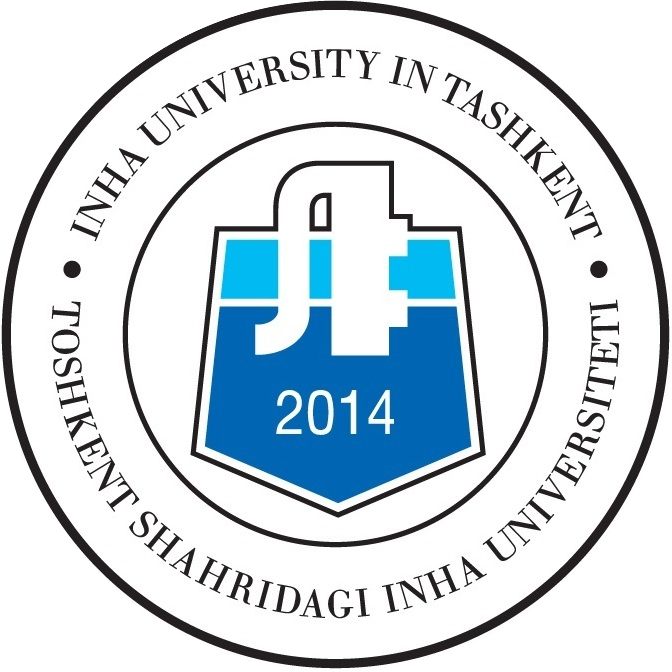 2021 yil 1 sentabrdan boshlab:bazaviy hisoblash miqdori – 270 000 soʻm etib belgilanadi.Mehnatga haq to‘lashning eng kam miqdori   (so‘m)-822  000
8
Жамғарманинг даромад ва харажатлари йиллик параметрларини, уларнинг ижроси тўғрисидаги йиллик ҳисоботларни, йиллик иш режаларини тасдиқлаш ҳамда Жамғарма маблағларини шакллантириш ва улардан фойдаланиш билан боғлиқ бошқа ваколатлар «Ёшлар дафтари»га киритилган ёшларни қўллаб-қувватлаш жамғармаси Васийлик кенгаши (кейинги ўринларда — Васийлик кенгаши) томонидан амалга оширилади;
Васийлик кенгаши масъул котиби-
Ёшлар ишлари агентлигининг туман (шаҳар) бўлими бошлиғи
Васийлик кенгаши раиси-
туман (шаҳар) ҳокимининг молия-иқтисодиёт ва камбағалликни қисқартириш масалалари бўйича биринчи ўринбосари
Васийлик кенгаши раиси ўринбосари-
туман (шаҳар) ҳокимининг ёшлар сиёсати, ижтимоий ривожлантириш ва маънавий-маърифий ишлар бўйича ўринбосари
Васийлик кенгаши аъзолари «Ёшлар дафтари» жамғармасини бошқариш бўйича фаолиятларини жамоатчилик асосида амалга оширадилар.
9
Қўшимча иловалар:
1
3
2
«Ёшлар дафтари»га киритилган ёшларни қўллаб-қувватлаш жамғармаси тўғрисида НАМУНАВИЙ НИЗОМ
«Ёшлар дафтари»га киритилган ёшларни қўллаб-қувватлаш жамғармаси Васийлик кенгашининг НАМУНАВИЙ ТАРКИБИ (12)
Ўзбекистон Республикаси Ҳукуматининг айрим қарорларига киритилаётган ўзгартириш ва қўшимчалар
«Ўзбекистон ёшлар иттифоқининг фаол аъзоларини олий таълиммуассасаларига имтиёзли қабул қилиш учун тавсияномалар беришмасалаларини кўриб чиқувчи ҳудудий комиссиянингНАМУНАВИЙ ТАРКИБИ
«Олий таълим муассасаларига имтиёзли қабул қилиш учун тавсияномалар бериш масалаларини кўриб чиқувчи туман (шаҳар) комиссиясинингНАМУНАВИЙ ТАРКИБИ
10
«Ёшлар дафтари»га киритилган ёшларни қўллаб-қувватлаш жамғармаси тўғрисида НАМУНАВИЙ НИЗОМ
1-боб. Умумий қоидалар
Ушбу Намунавий низом «Ёшлар дафтари»га киритилган ёшларни қўллаб-қувватлаш жамғармаси» (кейинги ўринларда — «Ёшлар дафтари» жамғармаси) фаолиятини ташкил этиш, унинг маблағларини шакллантириш, улардан фойдаланиш, ҳисоб ва ҳисоботини юритиш тартибини белгилайди.
3-боб. «Ёшлар дафтари» жамғармаси маблағларидан фойдаланиш
«Ёшлар дафтари»га киритилган моддий аҳволи қийин ёшларга базавий ҳисоблаш миқдорининг (кейинги ўринларда — БҲМ) 4 бараваригача миқдорда бир марталик моддий ёрдам кўрсатишга; ёшларни тадбиркорликка ва касб-ҳунарга ўқитиш бўйича нодавлат таълим ташкилотларига сарфланган харажатларининг 75 фоизигача қисмини қоплашга. Бунда ёшларни тадбиркорликка ўқитиш харажатларининг ҳар бир битирувчига БҲМнинг 4 бараваридан ортиқ бўлмаган қисми, касб-ҳунарга ўқитиш учун сарфланган харажатларнинг бир ойгача, бир ойдан икки ойгача, икки ойдан ортиқ муддатли ўқув курслари учун тегишлича БҲМнинг 4, 8, 12 бараваридан кўп бўлмаган қисми қопланади; «Ёшлар дафтари»га киритилган ёшларга БҲМнинг 8 бараваригача миқдорда уруғлик ва кўчатлар сотиб олиш учун субсидия ажратишга;
«Ёшлар дафтари»га киритилган ёшларга тадбиркорлик фаолияти ҳамда ўзини ўзи банд қилиш мақсадида нотурар жойнинг 12 ойгача ижара харажатларини кўпи билан бир йилда 30 фоизи, бироқ БҲМнинг 25 бараваригача миқдорда қоплашга;
2-боб. «Ёшлар дафтари» жамғармаси маблағларини шакллантириш
Қорақалпоғистон Республикаси бюджети, вилоятлар ва Тошкент шаҳар, шунингдек, туман (шаҳар)лар маҳаллий бюджетларида шаклланган қўшимча манбаларнинг камида 15 фоизи миқдорида ҳар чоракда ажратиладиган маблағлар; Ўзбекистон Республикаси Президентининг «Суд ҳужжатлари ва бошқа органлар ҳужжатларини ижро этиш тизимини янада такомиллаштириш чора-тадбирлари тўғрисида» 2020 йил 24 ноябрдаги ПФ-6118-сон Фармонининг 12-бандида белгиланган тушумлар мазкур Фармонга 3-иловага мувофиқ миқдорда;
хорижий (халқаро) молия институтлари ва бошқа хорижий донорларнинг техник кўмак маблағлари ва грантлари;
ҳомийлик хайриялари ва қонунчиликда тақиқланмаган бошқа манбалар.
11
«Ёшлар дафтари»га киритилган ёшларни қўллаб-қувватлаш жамғармаси тўғрисида НАМУНАВИЙ НИЗОМ
4-боб. «Ёшлар дафтари» жамғармаси маблағларидан фойдаланиш бўйича ҳисоб ва ҳисобот
«Ёшлар дафтари» жамғармаси маблағларидан фойдаланиш бўйича ҳисоб ва ҳисоботлар туман (шаҳар) ҳокимликлари ҳисобот бўлимлари томонидан юритилади.
Туман (шаҳар) молия органлари томонидан бюджет ижроси ҳисоботини шакллантириш даврида «Ёшлар дафтари» жамғармаси ҳисоботи ҳам қабул қилинади.
Васийлик кенгаши раиси ҳар чоракда «Ёшлар дафтари» жамғармаси даромадлари ва харажатлари ижроси тўғрисида халқ депутатлари туман (шаҳар) Кенгашига ҳисобот беради.
 «Ёшлар дафтари» жамғармасининг жорий йилда фойдаланилмай қолган маблағлари кейинги йилга ўтади ва туман (шаҳар) маҳаллий бюджетига олиб қўйилмайди.
5-боб. Якунловчи қоидалар




Ўзбекистон Республикаси Молия вазирлигининг Давлат молиявий назорати департаментининг ҳудудий бошқармалари мазкур Низом доирасида шаҳар ва туманларда амалга ошириладиган ишлар учун ажратилган маблағлар самарали ва мақсадли ишлатилиши устидан назорат ўрнатади.
Мазкур Низом талаблари бузилишида айбдор шахслар қонунчилик ҳужжатларида белгиланган тартибда жавоб берадилар.
12
«Ёшлар дафтари»га киритилган ёшларни қўллаб-қувватлаш жамғармаси Васийлик кенгашининг НАМУНАВИЙ ТАРКИБИ:
1. туман (шаҳар) ҳокимининг молия-иқтисодиёт ва камбағалликни қисқартириш масалалари бўйича биринчи ўринбосари, Васийлик кенгаши раиси
2. туман (шаҳар) ҳокимининг ёшлар сиёсати, ижтимоий ривожлантириш ва маънавий-маърифий ишлар бўйича ўринбосари, Васийлик кенгаши раиси ўринбосари
3. туман (шаҳар) ҳокими ўринбосари — маҳалла ва оилани қўллаб-қувватлаш бўлими бошлиғи
4. туман (шаҳар) прокурори
5. туман (шаҳар) ички ишлар бўлими бошлиғи
6. туман (шаҳар) солиқ инспекцияси бошлиғи
7. туман (шаҳар) молия бўлими бошлиғи
8. туман (шаҳар) аҳоли бандлигига кўмаклашиш маркази директори
9. «Микрокредитбанк» АТБ туман (шаҳар) филиали раҳбари
10. Халқ депутатлари туман (шаҳар) Кенгаши депутати (келишув асосида)
11. оммавий ахборот воситалари вакили (келишув асосида)
12. Ёшлар ишлари агентлигининг туман (шаҳар) бўлими бошлиғи, Васийлик кенгаши котиби
13
3-илова:
«Ўзбекистон ёшлар иттифоқининг фаол аъзоларини олий таълиммуассасаларига имтиёзли қабул қилиш учун тавсияномалар беришмасалаларини кўриб чиқувчи ҳудудий комиссиянингНАМУНАВИЙ ТАРКИБИ
1. Қорақалпоғистон Республикаси Жўқорғи Кенгеси Раиси, вилоятлар ва Тошкент шаҳри ҳокимлари, Комиссия раиси.
2. Ўзбекистон ёшлар иттифоқининг Қорақалпоғистон Республикаси, вилоятлар ва Тошкент шаҳри кенгашлари раислари, Комиссия раиси ўринбосари.
3. Қорақалпоғистон Республикаси Вазирлар Кенгаши Раисининг, вилоятлар ва Тошкент шаҳри ҳокимларининг Ёшлар сиёсати, ижтимоий ривожлантириш ва маънавий-маърифий масалалар бўйича ўринбосарлари.
4. Қорақалпоғистон Республикаси Вазирлар Кенгаши Раисининг, вилоятлар ва Тошкент шаҳри ҳокимларининг ўринбосарлари — Хотин-қизлар қўмитаси раислари.
5. Қорақалпоғистон Республикаси Халқ таълими вазири, Тошкент шаҳри халқ таълими бош бошқармаси ва вилоятлар халқ таълими бошқармалари бошлиқлари.
6. Қорақалпоғистон Республикаси, вилоятлар ва Тошкент шаҳри ўрта махсус, касб-ҳунар таълими бошқармалари бошлиқлари.
7. Қорақалпоғистон Республикаси, вилоятлар ва Тошкент шаҳар ёшлар ишлари бошқармалари бошлиқлари.
8. Қорақалпоғистон Республикаси Маданият вазири, Тошкент шаҳри маданият бош бошқармаси ва вилоятлар маданият бошқармалари бошлиқлари.
9. Қорақалпоғистон Республикаси, вилоятлар ва Тошкент шаҳри фуқароларнинг ўзини ўзи бошқариш органлари фаолиятини мувофиқлаштириш бўйича ҳудудий кенгашлар раисларининг биринчи ўринбосарлари.
10. Республика Маънавият ва маърифат марказининг Қорақалпоғистон Республикаси, вилоятлар ва Тошкент шаҳри бўлимлари раҳбарлари.
11. Тегишли ҳудуддаги педагогика йўналиши мавжуд бўлган олий таълим муассасаси ректори (1 нафар).
12. Ўзбекистон ёшлар иттифоқининг Қорақалпоғистон Республикаси, вилоятлар ва Тошкент шаҳри кенгашлари раисларининг ўринбосарлари — «Камалак» болалар ташкилоти раислари.
14
3-илова:
Олий таълим муассасаларига имтиёзли қабул қилиш учун тавсияномалар бериш масалаларини кўриб чиқувчи туман (шаҳар) комиссиясинингНАМУНАВИЙ ТАРКИБИ
1. Туман (шаҳар) ҳокими, Комиссия раиси.
2. Ўзбекистон ёшлар иттифоқи туман (шаҳар) кенгаши раиси, Комиссия раиси ўринбосари.
3. Туман (шаҳар) ҳокимининг Ёшлар сиёсати, ижтимоий ривожлантириш ва маънавий-маърифий масалалар бўйича ўринбосари.
4. Туман (шаҳар) ҳокимининг ўринбосари — Хотин-қизлар қўмитаси раиси.
5. Туман (шаҳар) халқ таълими бўлими бошлиғи.
6. Туман (шаҳар) ёшлар ишлари бўлими бошлиғи.
7. Туман (шаҳар) маданият бўлими раҳбари.
8. Туман (шаҳар) фуқароларнинг ўзини ўзи бошқариш органлари фаолиятини мувофиқлаштириш бўйича кенгаш раисининг биринчи ўринбосари.
9. Республика Маънавият ва маърифат марказининг туман (шаҳар) бўлими раҳбари.
10. Ўзбекистон ёшлар иттифоқи туман (шаҳар) кенгаши таълим муассасаларидаги ёшлар билан ишлаш бўйича бош мутахассиси, «Камалак» болалар ташкилоти раиси.
15
Этиборингиз учун раҳмат
16